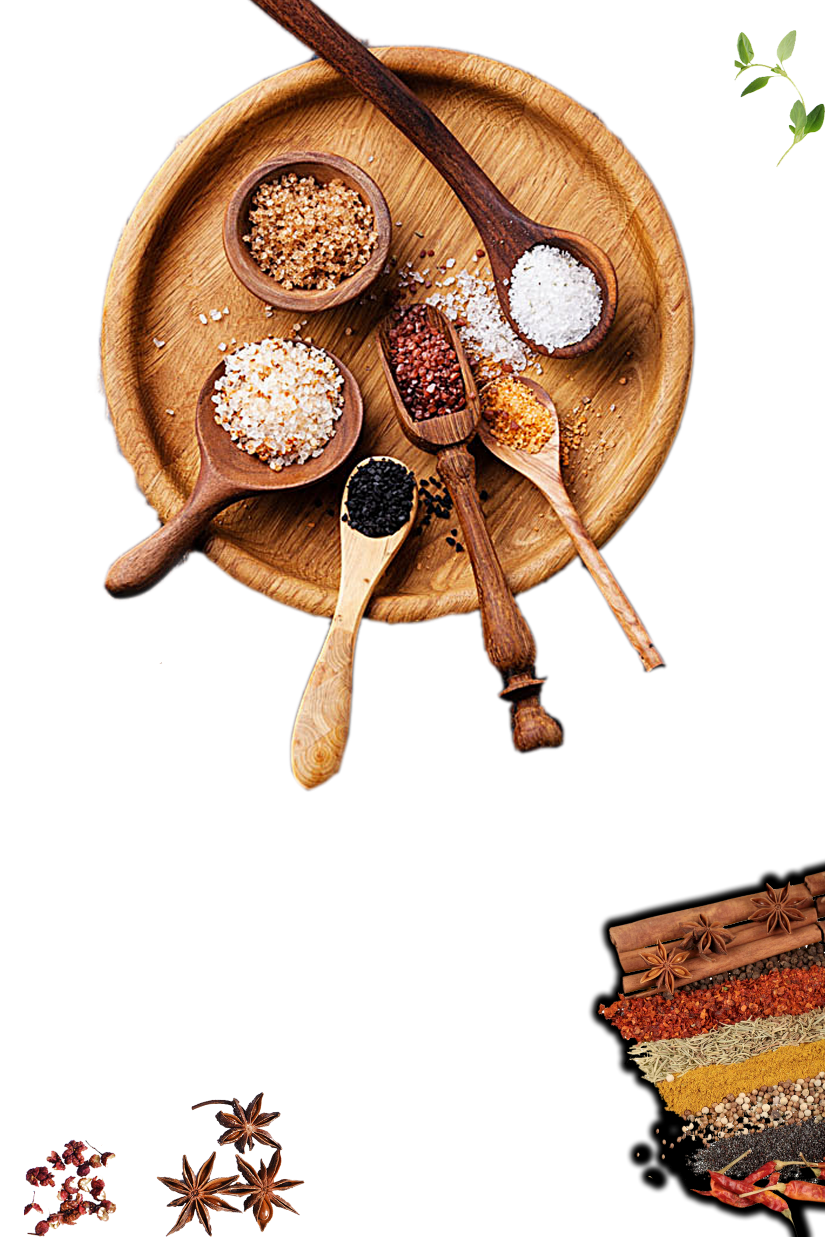 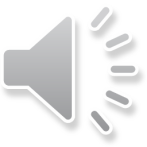 20XX
绿色食品健康PPT模板
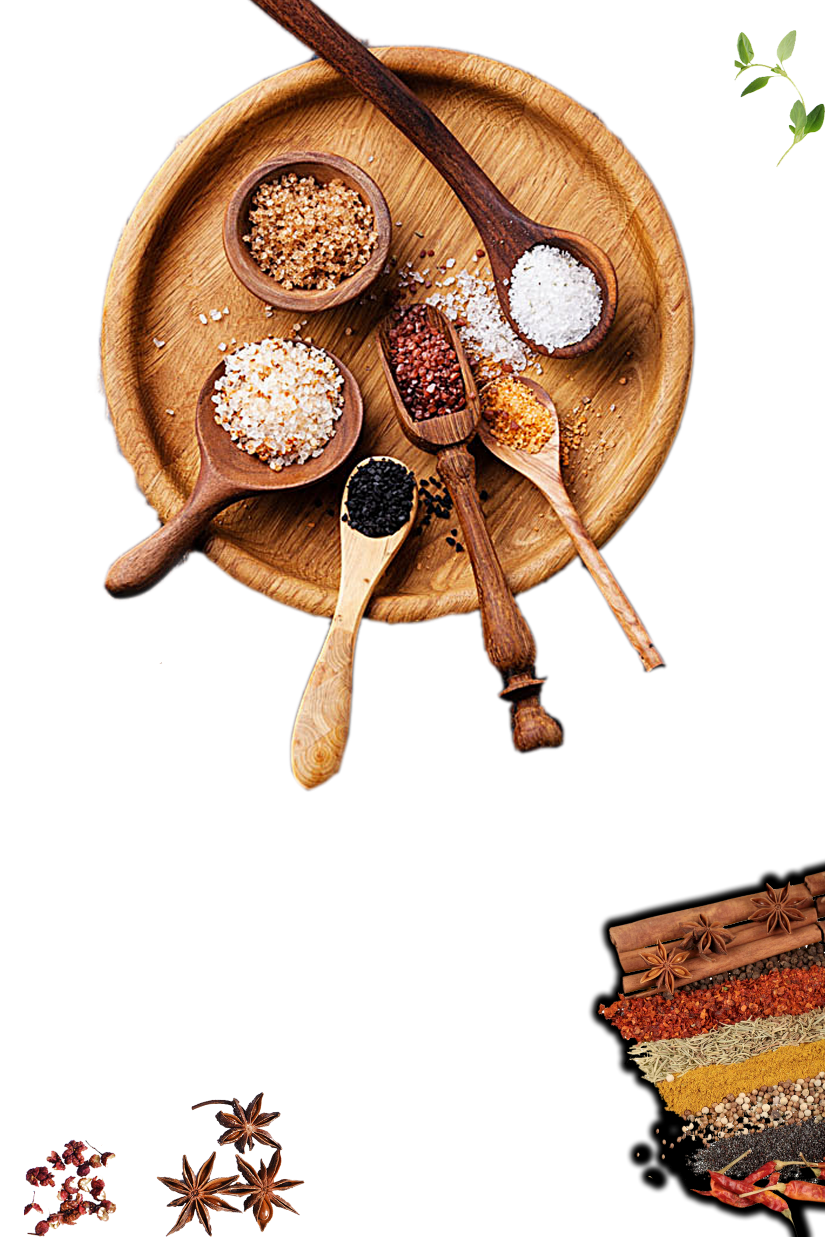 We have many PowerPoint templates that has been specifically designed to help anyone that is stepping into the world of PowerPoint for the very first time.
汇报人：xiazaii    时间:20XX年x月x日
01
02
03
04
目录
CONTENTS
项目介绍
产品运行
市场分析
投资回报
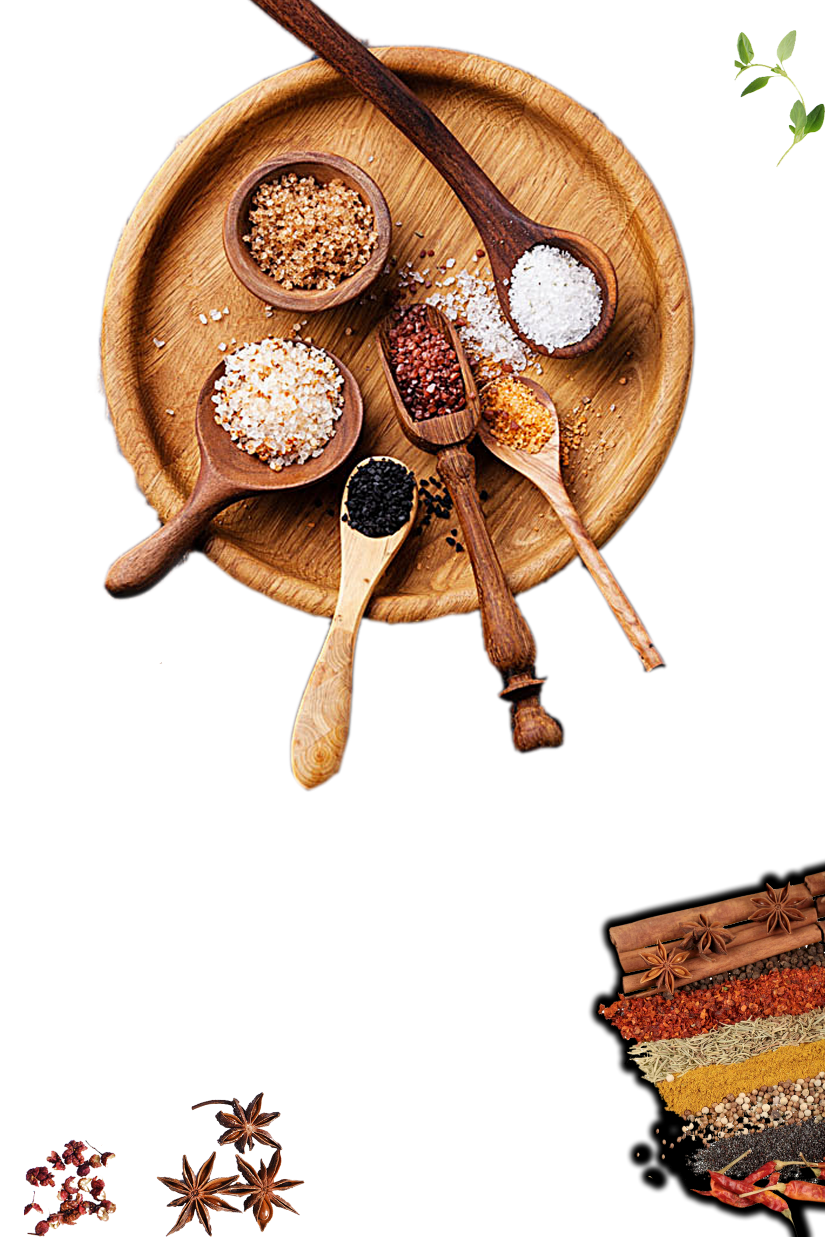 项目介绍
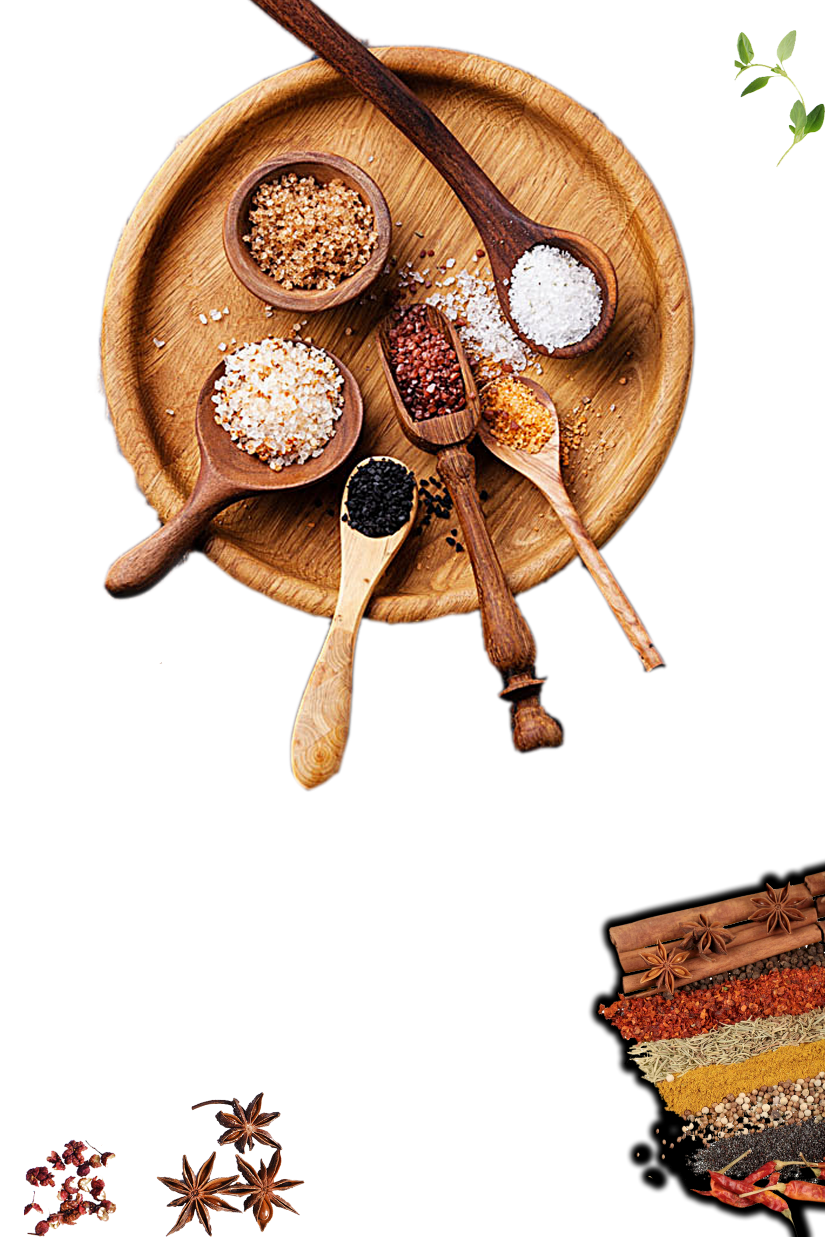 PART 01
单此处添加文本
单此处添加文本
单此处添加文本
单此处添加文本
点击请替换文字内容
请替换文字内容，点击添加相关标题文字，修改文字内容，也可以直接复制你的内容到此。请替换文字内容，点击添加相关标题文字，修改文字内容，也可以直接复制你的内容到此。请替换文字内容，点击添加相关标题文字，修改文字内容，也可以直接复制你的内容到此。
点击请替换文字内容
请替换文字内容，点击添加相关标题文字，修改文字内容，也可以直接复制你的内容到此。请替换文字内容，点击添加相关标题文字，修改文字内容，也可以直接复制你的内容到此。请替换文字内容，点击添加相关标题文字，修改文字内容，也可以直接复制你的内容到此。
01
请替换文字内容，点击添加相关标题文字，修改文字内容
02
请替换文字内容，点击添加相关标题文字，修改文字内容
03
请替换文字内容，点击添加相关标题文字，修改文字内容
04
请替换文字内容，点击添加相关标题文字，修改文字内容
请替换文字内容
请替换文字内容
01
02
Please replace text, click add relevant headline, modify the text content, also can copy your content to this directly.
Please replace text, click add relevant headline, modify the text content, also can copy your content to this directly.
请替换文字内容
请替换文字内容
请替换文字内容
请替换文字内容
02
03
Please replace text, click add relevant headline, modify the text content, also can copy your content to this directly.
Please replace text, click add relevant headline, modify the text content, also can copy your content to this directly.
单击此处添加段落文本单击此处添加段落文本
单击此处添加段落文本单击此处添加段落文本
单击此处添加段落文本单击此处添加段落文本
添加标题
单击此处添加段落文本单击此处添加段落文本
单击此处添加段落文本单击此处添加段落文本
单击此处添加段落文本单击此处添加段落文本
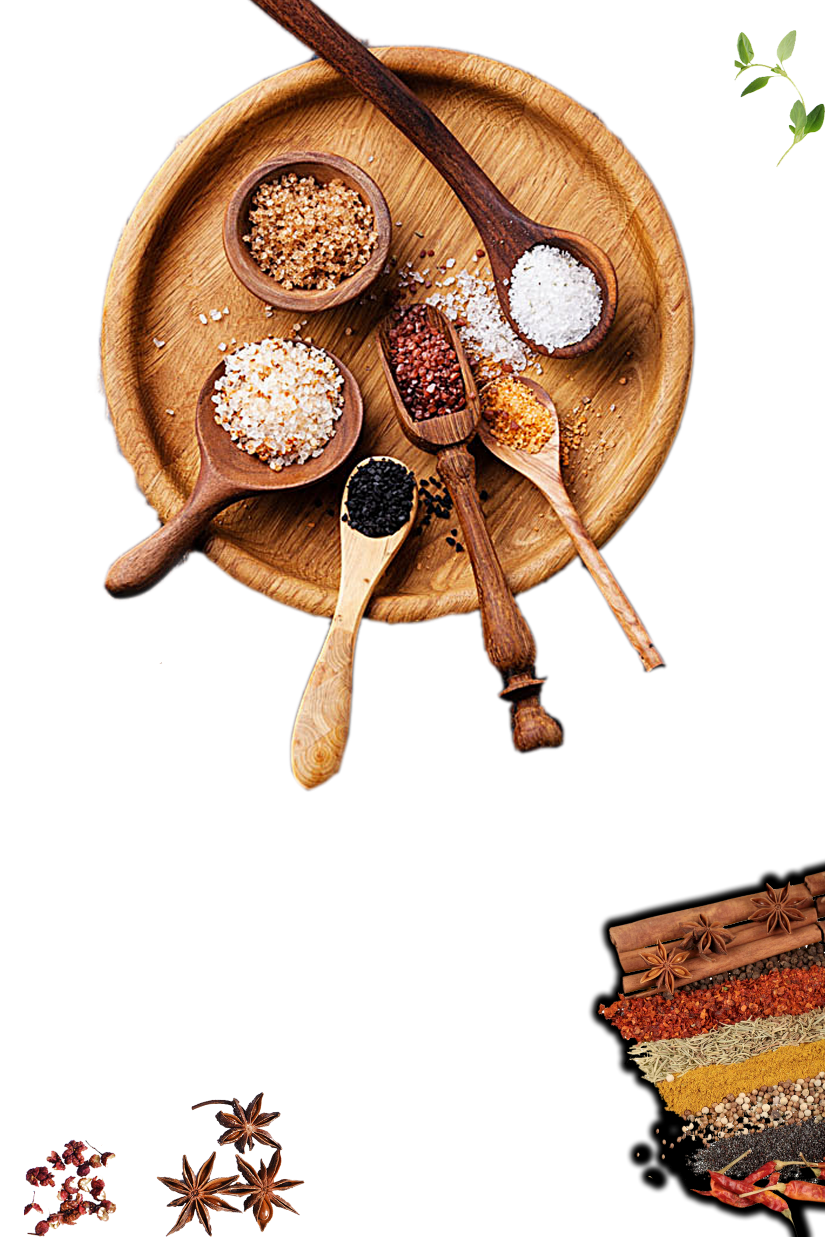 产品运行
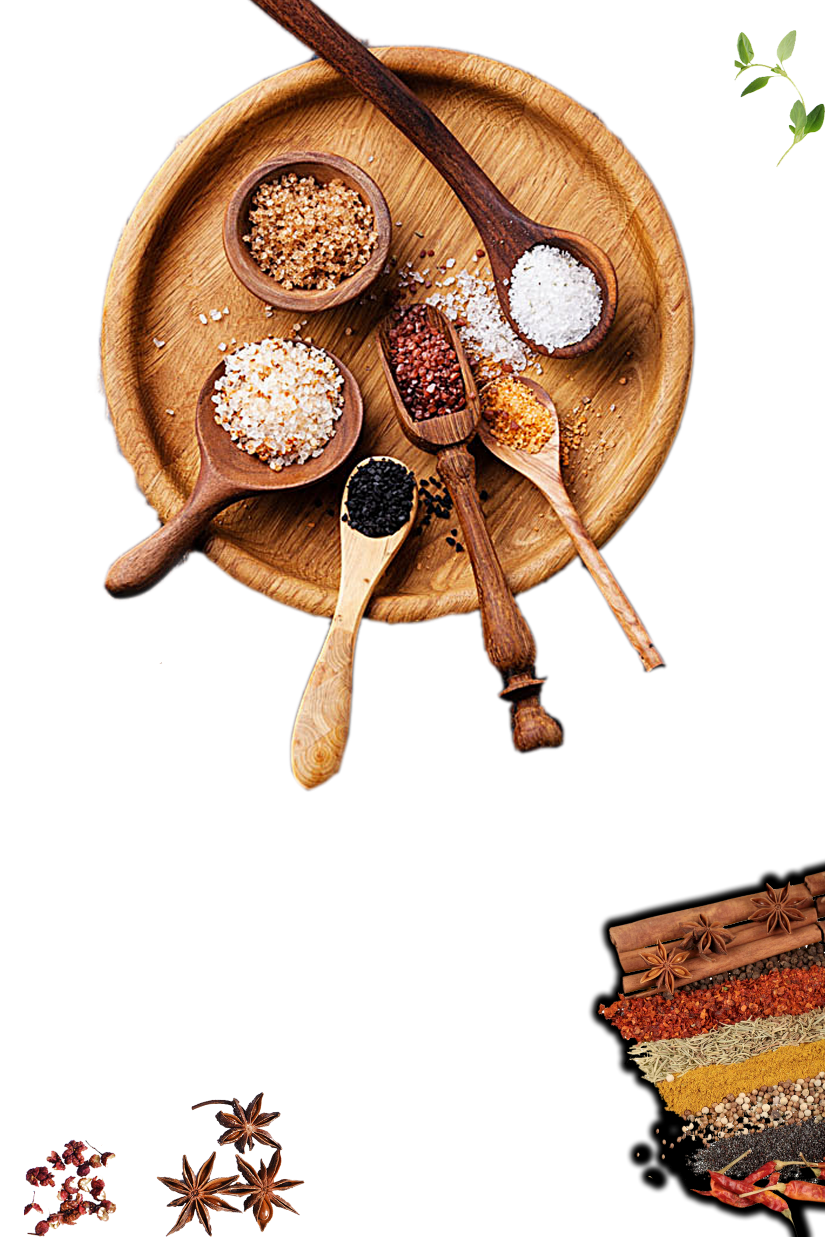 PART 02
单此处添加文本
单此处添加文本
单此处添加文本
单此处添加文本
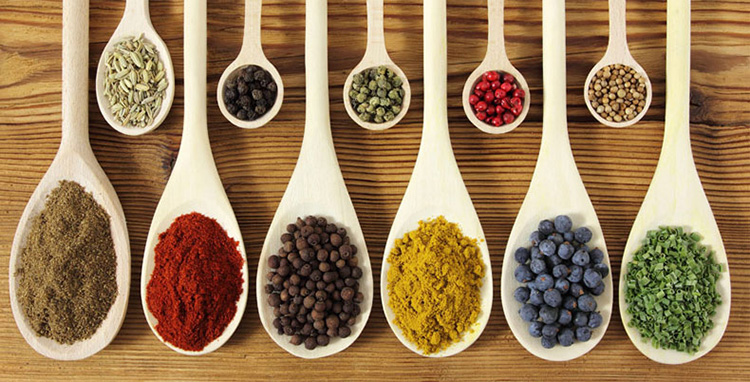 添加您的标题
我曾经欣赏过生命绚丽，也曾经低迷于生命价值的暗淡。在我的生命里似有似无的缺少了一种最安和的色彩，而这种色彩，非后天所能弥补，那是在初起之中而生成。矛盾在人人之中皆有，只是浅与深的缘故。
1月
3月
4月
5月
2月
类别1
类别2
类别3
添加标题
添加标题
添加标题
添加标题
03
您的内容打在这里，或者通过复制您的文本后，在此框中选择粘贴。
您的内容打在这里，或者通过复制您的文本后，在此框中选择粘贴。
您的内容打在这里，或者通过复制您的文本后，在此框中选择粘贴。
您的内容打在这里，或者通过复制您的文本后，在此框中选择粘贴。
02
01
04
标题文本预设
标题文本预设
标题文本预设
此部分内容作为文字排版占位显示 （建议使用主题字体）
此部分内容作为文字排版占位显示 （建议使用主题字体）
此部分内容作为文字排版占位显示 （建议使用主题字体）
点击输入标题
您的内容打在这里，或者通过复制您的文本后，在此框中选择粘贴，并选择只保留文字。您的内容打在这里，或者通过复制您的文本后您的内容打在这里。
添加标题
请在此处添加文字信息，表达图的含义。
添加标题
添加标题
请在此处添加文字信息，表达图的含义。
请在此处添加文字信息，表达图的含义。
添加标题
请在此处添加文字信息，表达图的含义。
延时符
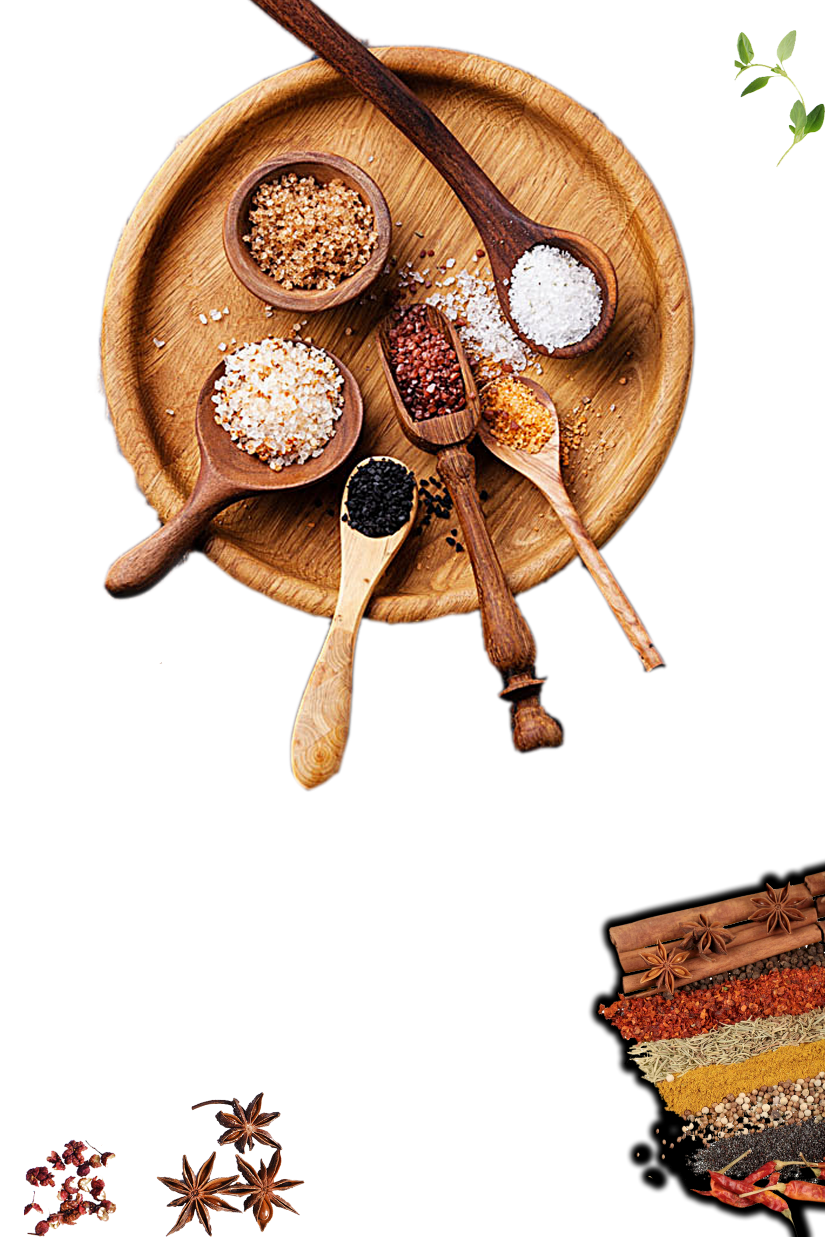 市场分析
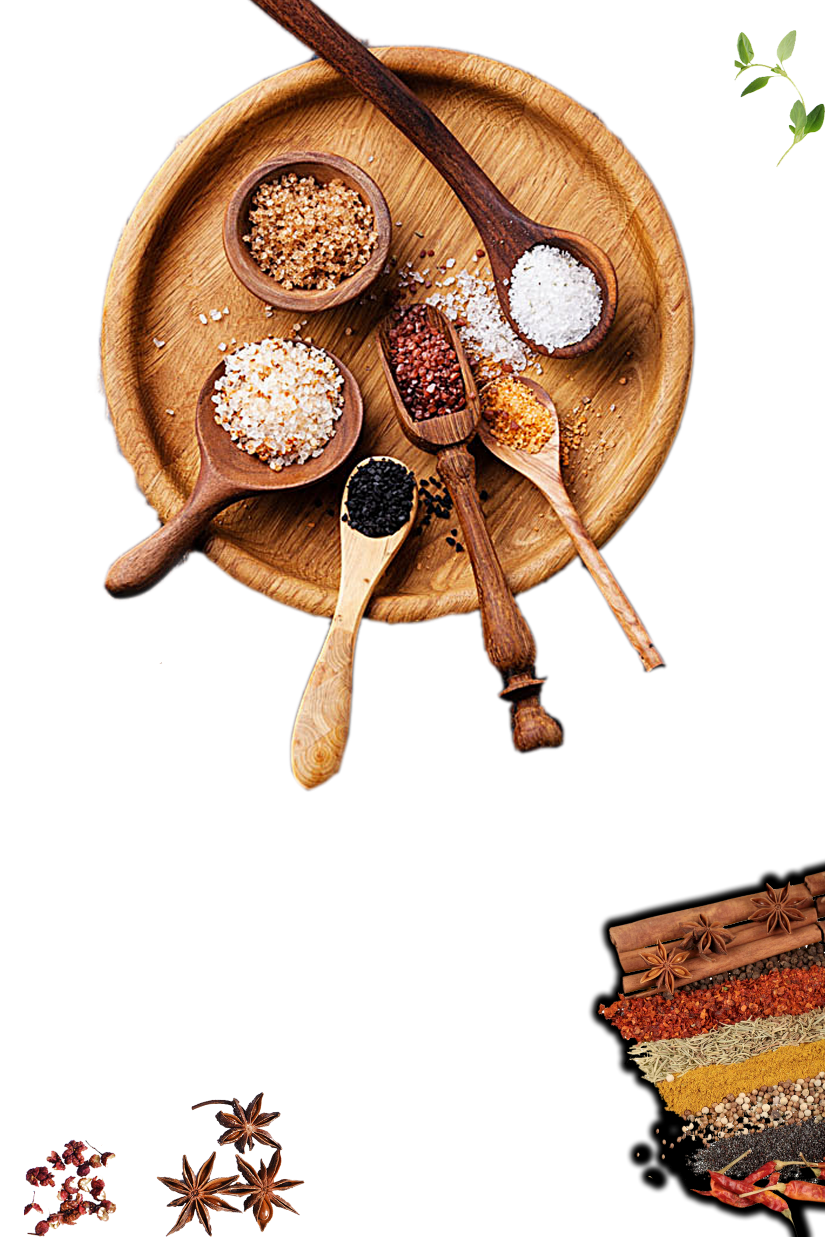 PART 03
单此处添加文本
单此处添加文本
单此处添加文本
单此处添加文本
单击此处输入标题
单击此处输入标题
A
C
任务中遇见问题可以从外的问题和内的问题两方面考虑
任务中遇见问题可以从外的问题和内的问题两方面考虑
单击此处输入标题
单击此处输入标题
B
D
任务中遇见问题可以从外的问题和内的问题两方面考虑
任务中遇见问题可以从外的问题和内的问题两方面考虑
突破100万
80万
请在此处输入您的文本，或者复制您的文本粘贴到此处
请在此处输入您的文本，或者复制您的文本粘贴到此处
您的内容打在这里，或者通过复制您的文本后，在此框中选择粘贴，并选择只保留文字。
您的内容打在这里，或者通过复制您的文本后，在此框中选择粘贴，并选择只保留文字。
50万
30万
10万
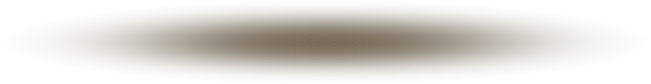 01
点击输入详细的文字说明或复制文本粘帖自此点击输入详细的文字说明
点击此处添加标题
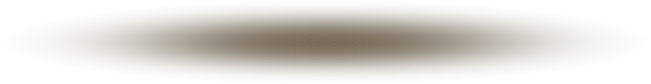 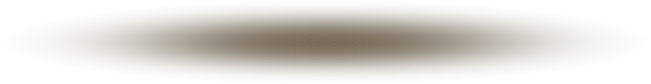 02
点击输入详细的文字说明或复制文本粘帖自此点击输入详细的文字说明
点击此处添加标题
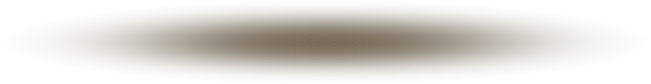 点击输入详细的文字说明或复制文本粘帖自此点击输入详细的文字说明
03
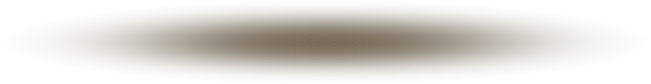 点击此处添加标题
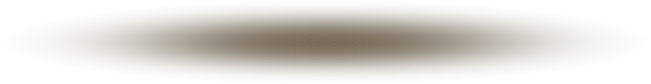 04
点击输入详细的文字说明或复制文本粘帖自此点击输入详细的文字说明
点击此处添加标题
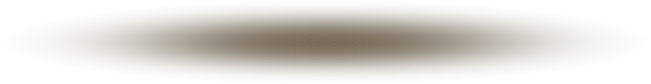 点击此处添加标题
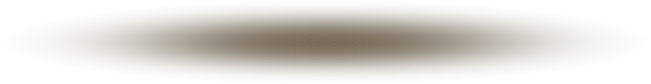 TEAM NAME
TEAM NAME
TEAM NAME
Apologizing does not always mean you are wrong the other person is right. It just means you value your relationship more than your ego.
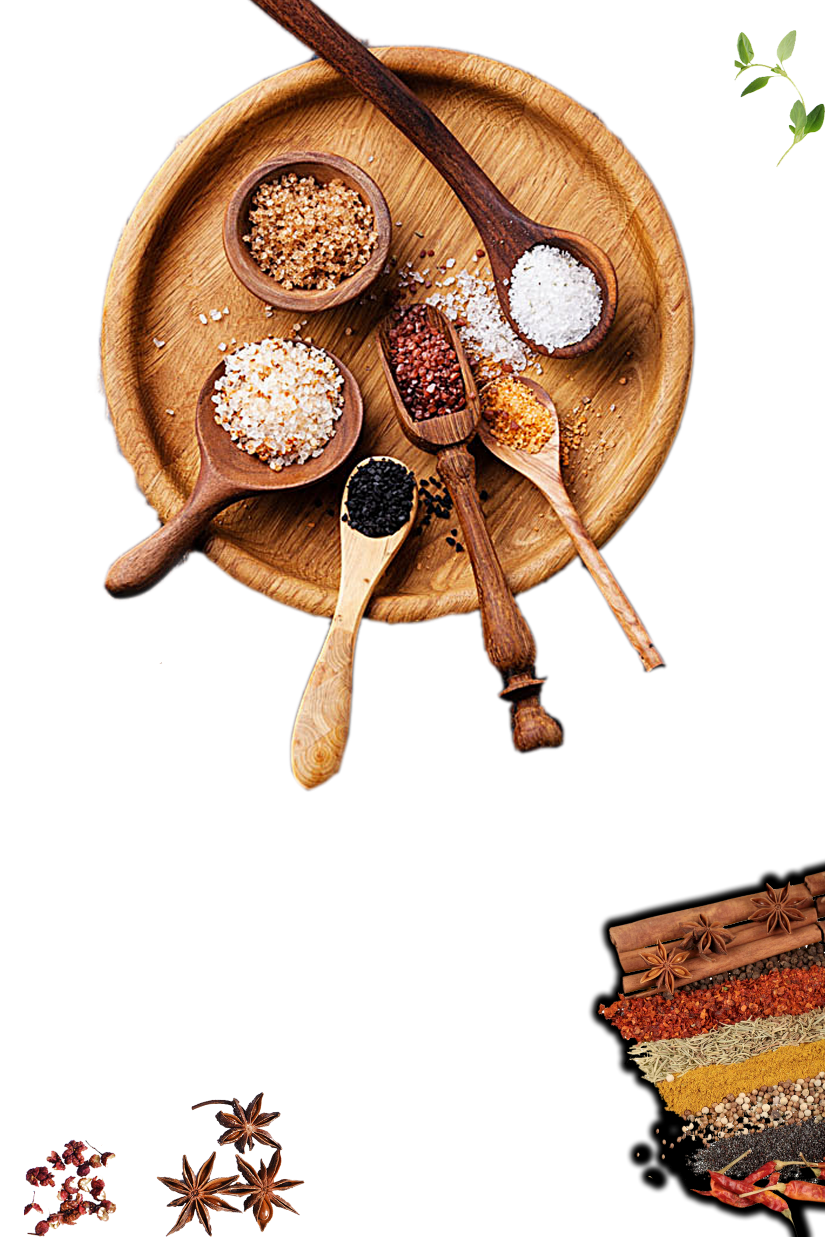 投资回报
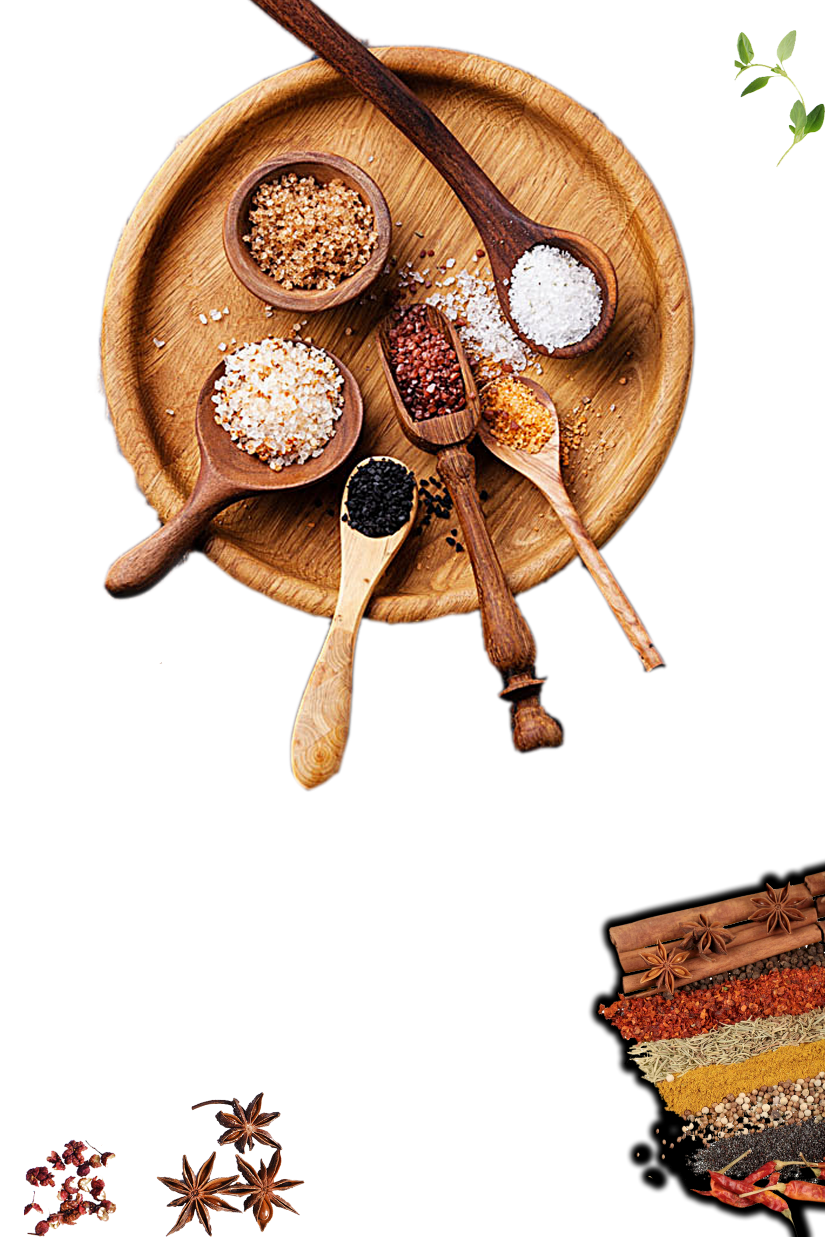 PART 04
单此处添加文本
单此处添加文本
单此处添加文本
单此处添加文本
标题
内容
点击输入简要文字内容，文字内容需概括精炼，不用多余的文字修饰，言简意赅的说明分项内容。
已完成
点击输入简要文字内容，文字内容需概括精炼，不用多余的文字修饰。
标题
内容
未完成
Please replace text, click add relevant headline, modify the text content, also can copy your content to this directly.
Please replace text, click add relevant headline, modify the text content, also can copy your content to this directly.
请替换文字内容
Please replace text, click add relevant headline, modify the text content, also can copy your content to this directly.
Please replace text, click add relevant headline, modify the text content, also can copy your content to this directly.
随着计算机技术的发展及印刷技术进步，平面设计在视觉感观领域的表现也越来越丰富，这真正的对今天的平面设计的。
随着计算机技术的发展及印刷技术进步，平面设计在视觉感观领域的表现也越来越丰富，这真正的对今天的平面设计的。
随着计算机技术的发展及印刷技术进步，平面设计在视觉感观领域的表现也越来越丰富，这真正的对今天的平面设计的。
点击添加文本
点击添加文本
点击添加文本
点击输入简要文本内容，文字内容需概况精炼的说明该分项内容
点击输入简要文本内容，文字内容需概况精炼的说明该分项内容
点击输入简要文本内容，文字内容需概况精炼的说明该分项内容
3
1
5
2
4
6
点击添加文本
点击添加文本
点击添加文本
点击输入简要文本内容，文字内容需概况精炼的说明该分项内容
点击输入简要文本内容，文字内容需概况精炼的说明该分项内容
点击输入简要文本内容，文字内容需概况精炼的说明该分项内容
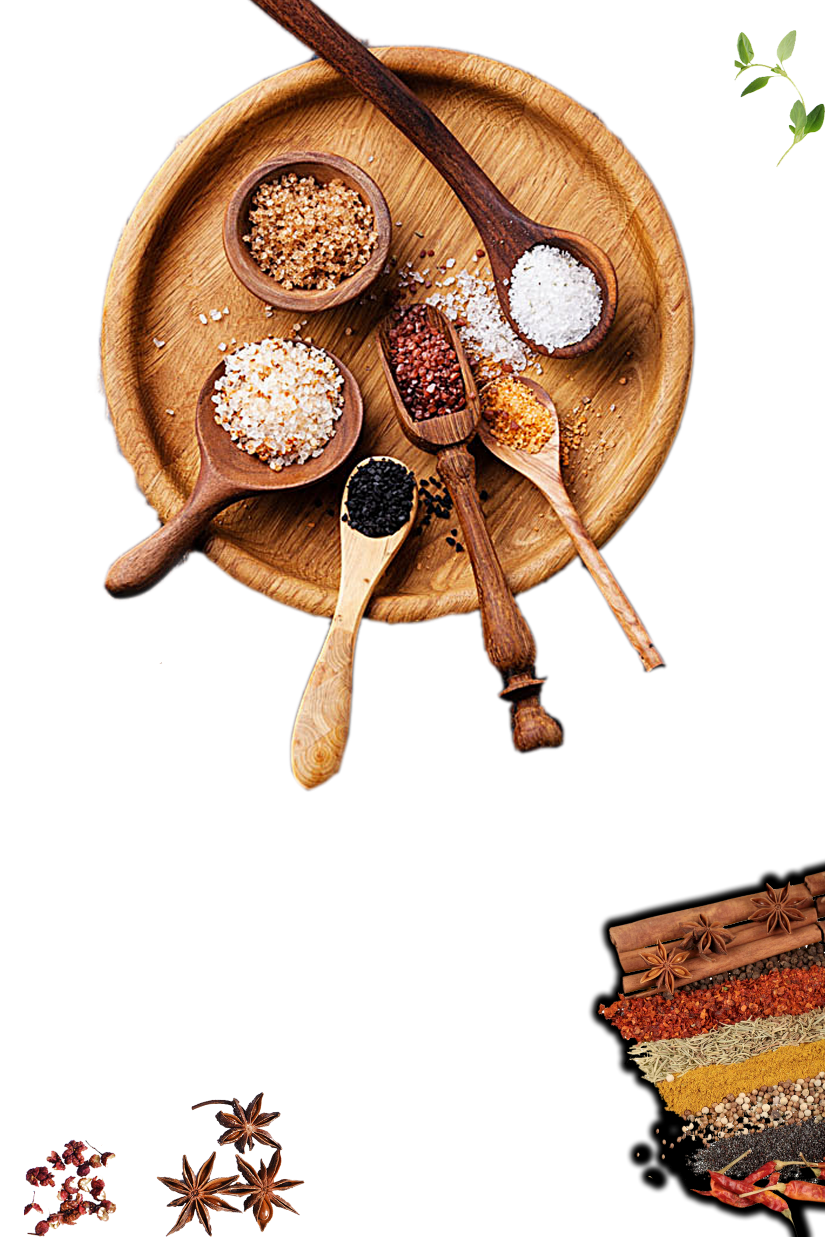 20XX
演讲完毕 谢谢您的观看
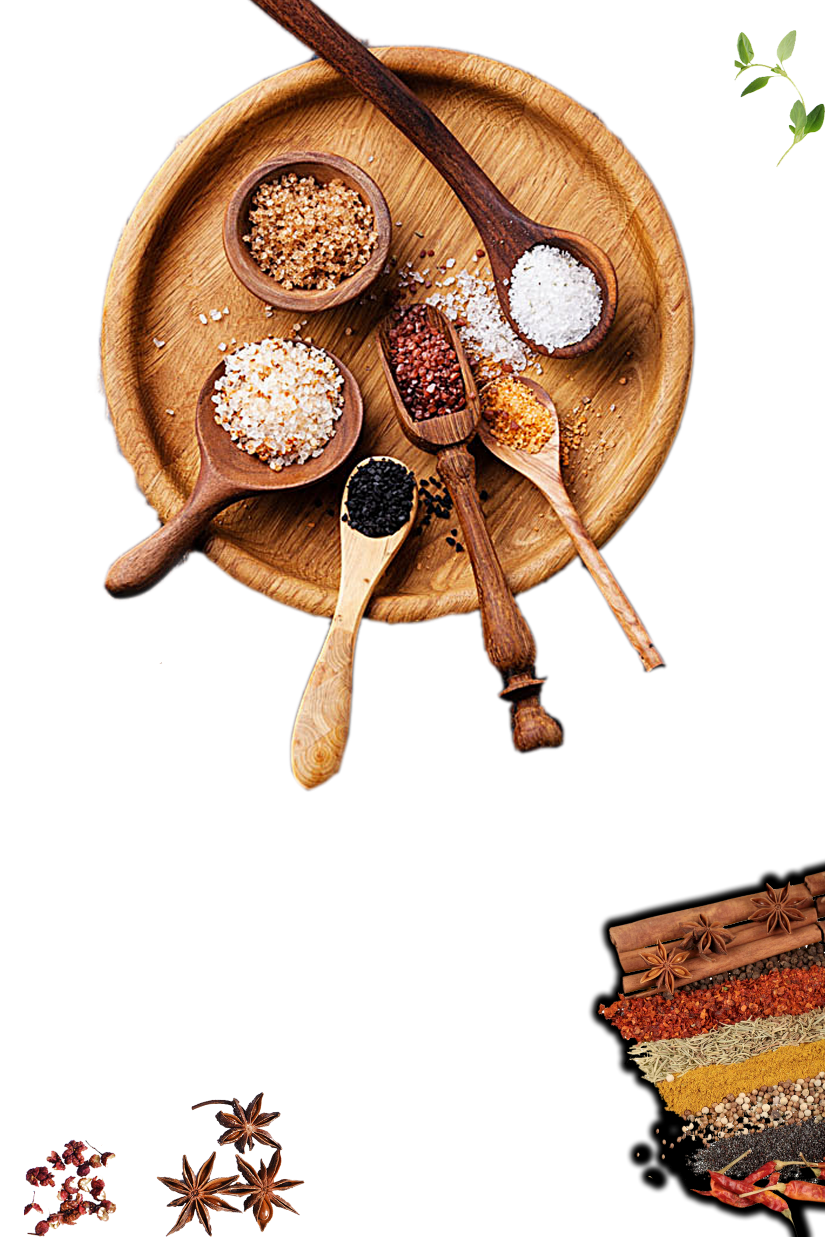 We have many PowerPoint templates that has been specifically designed to help anyone that is stepping into the world of PowerPoint for the very first time.
汇报人：xiazaii    时间:20XX年x月x日